Disposal and reuse of street sweepings
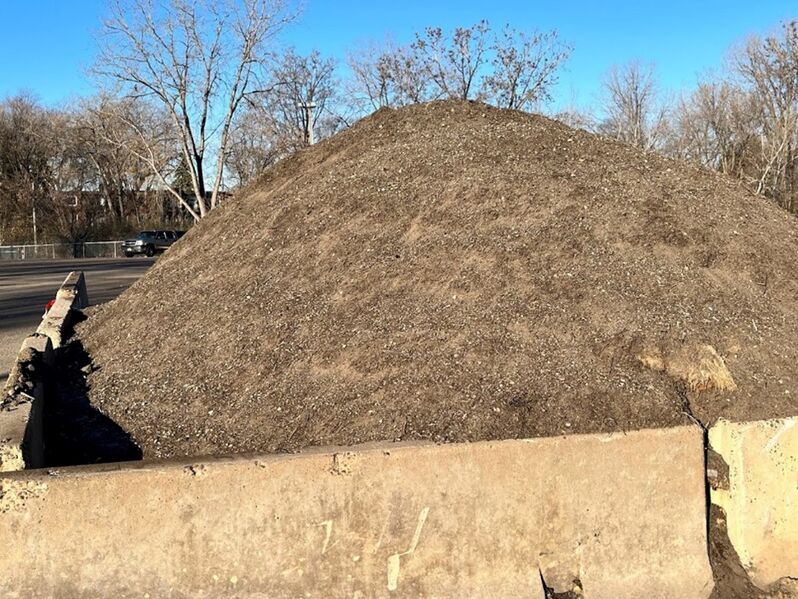 Mike Trojan, MPCA
Clean Sweep Workshop
September 27, 2022
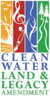 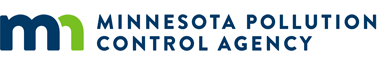 Courtesy: St. Anthony Village
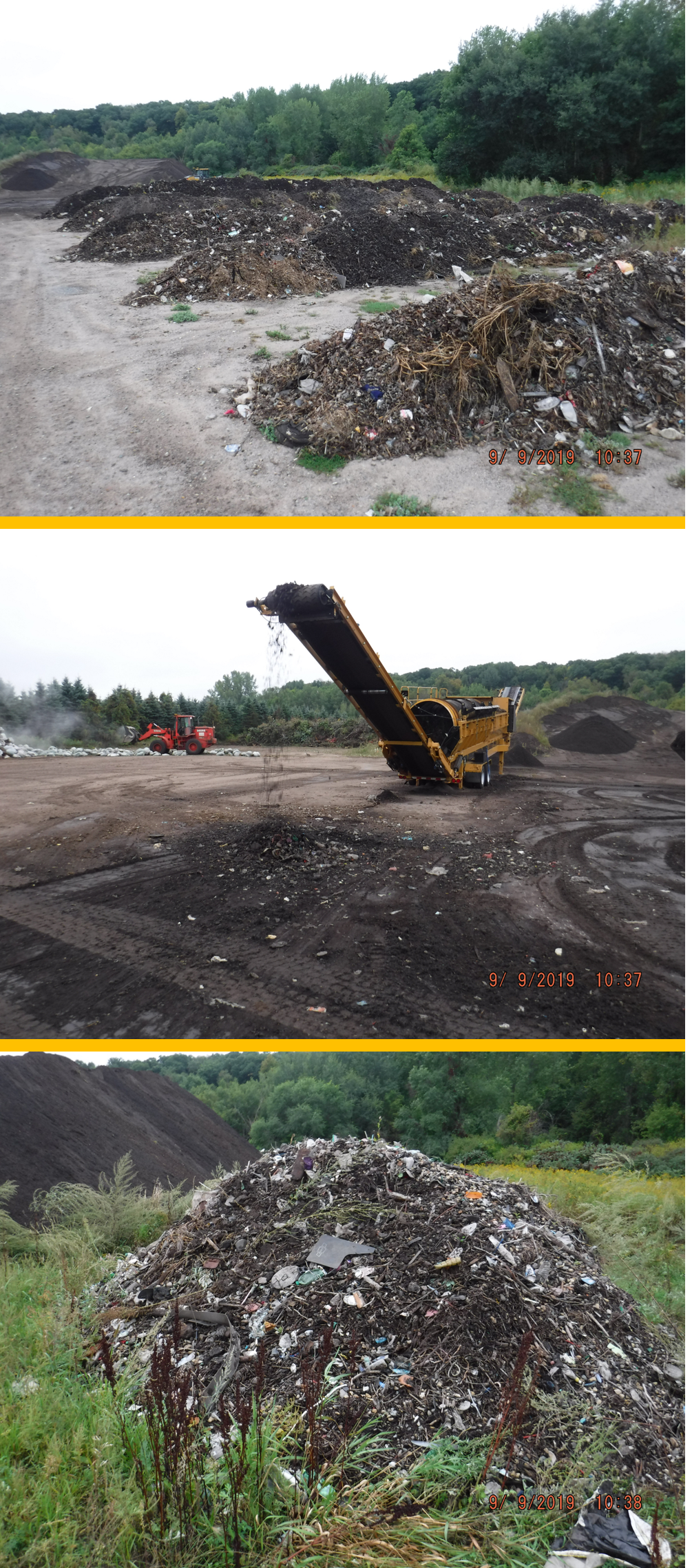 What’s in sweepings before separating and composting?
Trash, organic material, mineral material
Proportions of these varies with land use and season
Chemistry
Metals: Below levels of concern
Light-weight organics (oil): Elevated, often above levels of concern
Heavy organics (PAHs): Elevated, often above levels of concern
Nutrients: Enriched in N and P
Road salt: Below levels of concern
Courtesy: City of St. Cloud
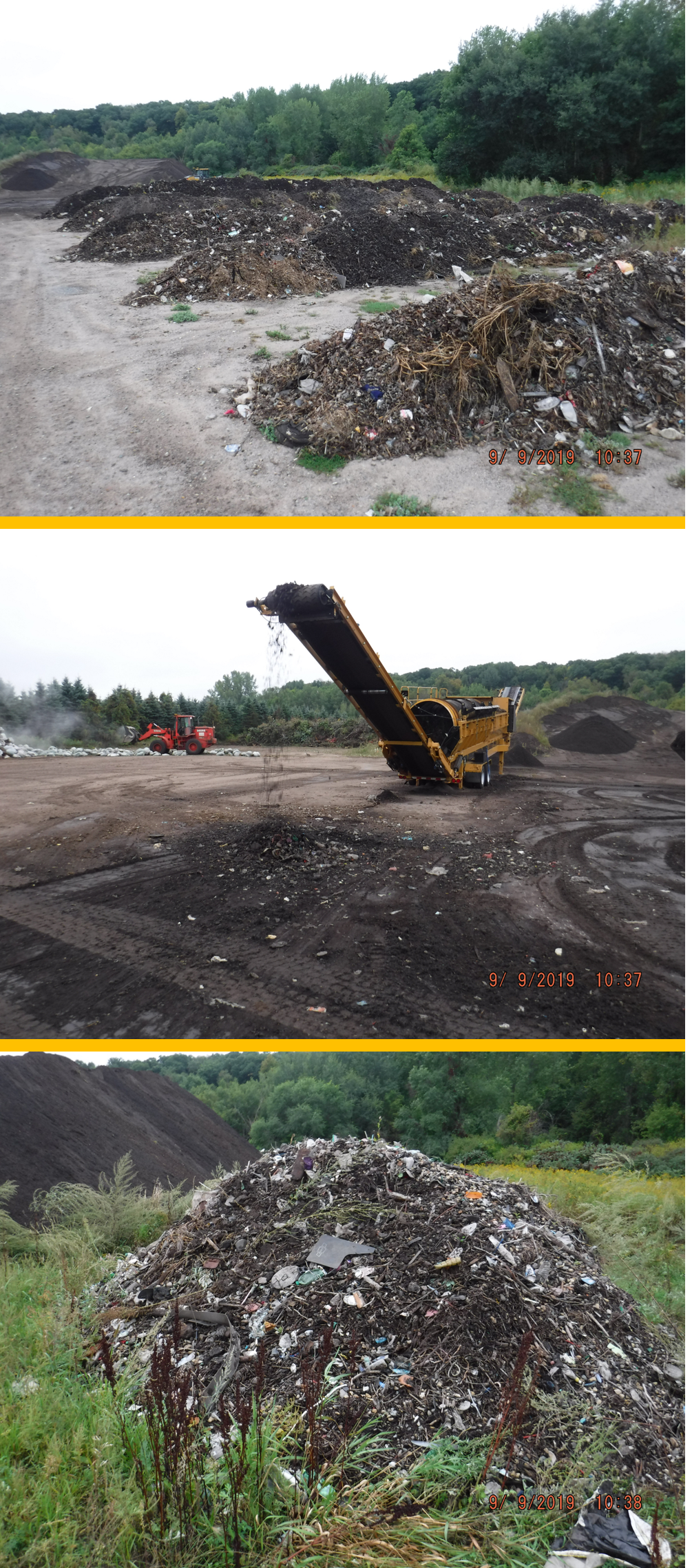 Sweeping characteristics
Generally, higher concentrations of metals and organics as land use intensity increases, but daily traffic is a poor indicator
Generally, higher metal and organic concentrations as particle size decreases
Higher PAH concentrations in cool/cold seasons

While street debris/materials have been well characterized, detailed street sweeping characterization is limited
Courtesy: City of St. Cloud
After separating and proper composting
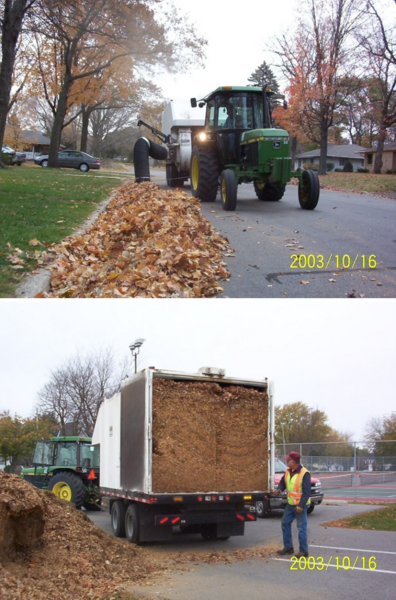 Light-weight organics decrease below levels of concern
Heavier organics remain unchanged
Characteristics of organic fraction are an unknown
Courtesy: City of Mankato
If unscreened and not separated
Classified as an industrial solid waste and disposed in landfill
Can be reused if screened to remove trash and organics
No longer considered a solid waste
Dispose trash in landfill
Cannot be used at playgrounds, residential yards, near drinking water supplies, karst areas
Acceptable uses
Winter road application
Daily cover at landfills
In commercial/industrial/road restoration/construction projects
Other uses not discussed
MPCA Guidance
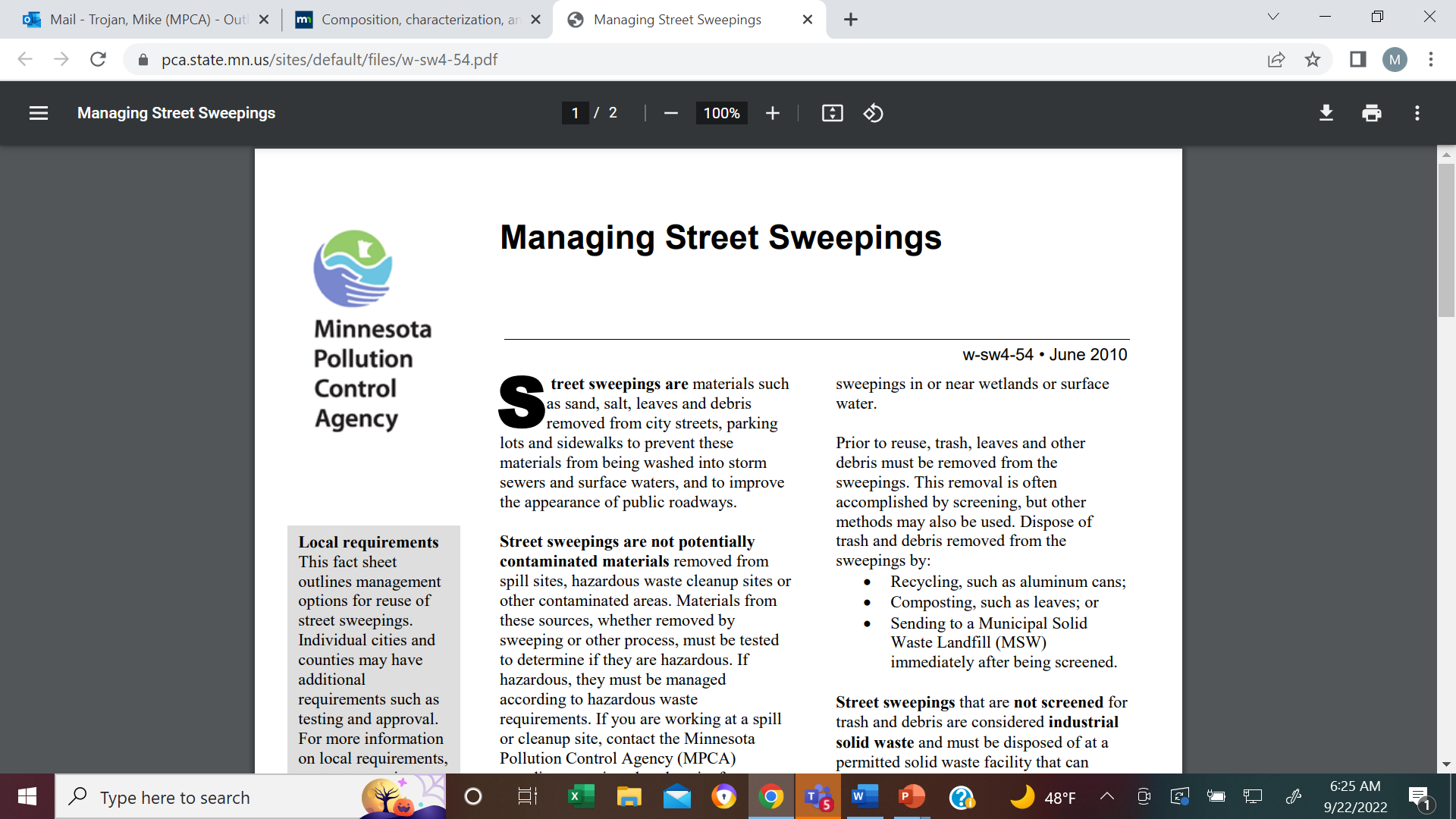 Storage, screening, testing – very little in literature
Storage
Observe setbacks
Covered or contained
Controlled location near collection areas
Maximum storage times 6-12 months
Screening
¾-1 inch mesh to screen debris (trash, brush, etc.)
Little guidance beyond this
Testing
Not required unless from spill sites, hazardous waste cleanup sites, or other contaminated areas
Protocol may be needed, but we would first like to know what is in the organic fraction
Survey - 100 responses, all but 2 from cities
Challenges of increase sweeping
Management options – strategies to explore
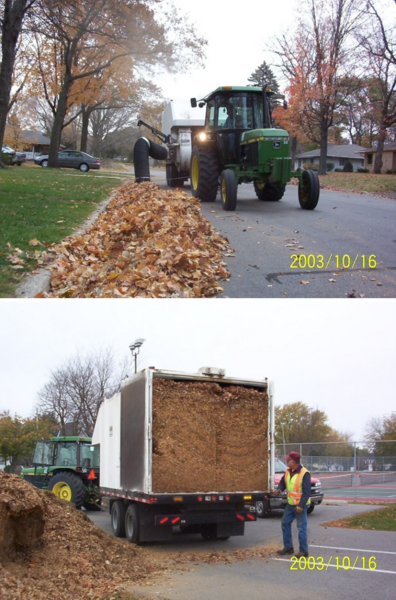 Centralized collection/storage
Can screened/composted material be used?
Commercial use
Residential use
Stormwater applications
Land application
Other
Energy source
Where to find things in the stormwater manual wiki
Composition, characterization, and management of street sweepings
Street sweeping
Or see list developed for this workshop
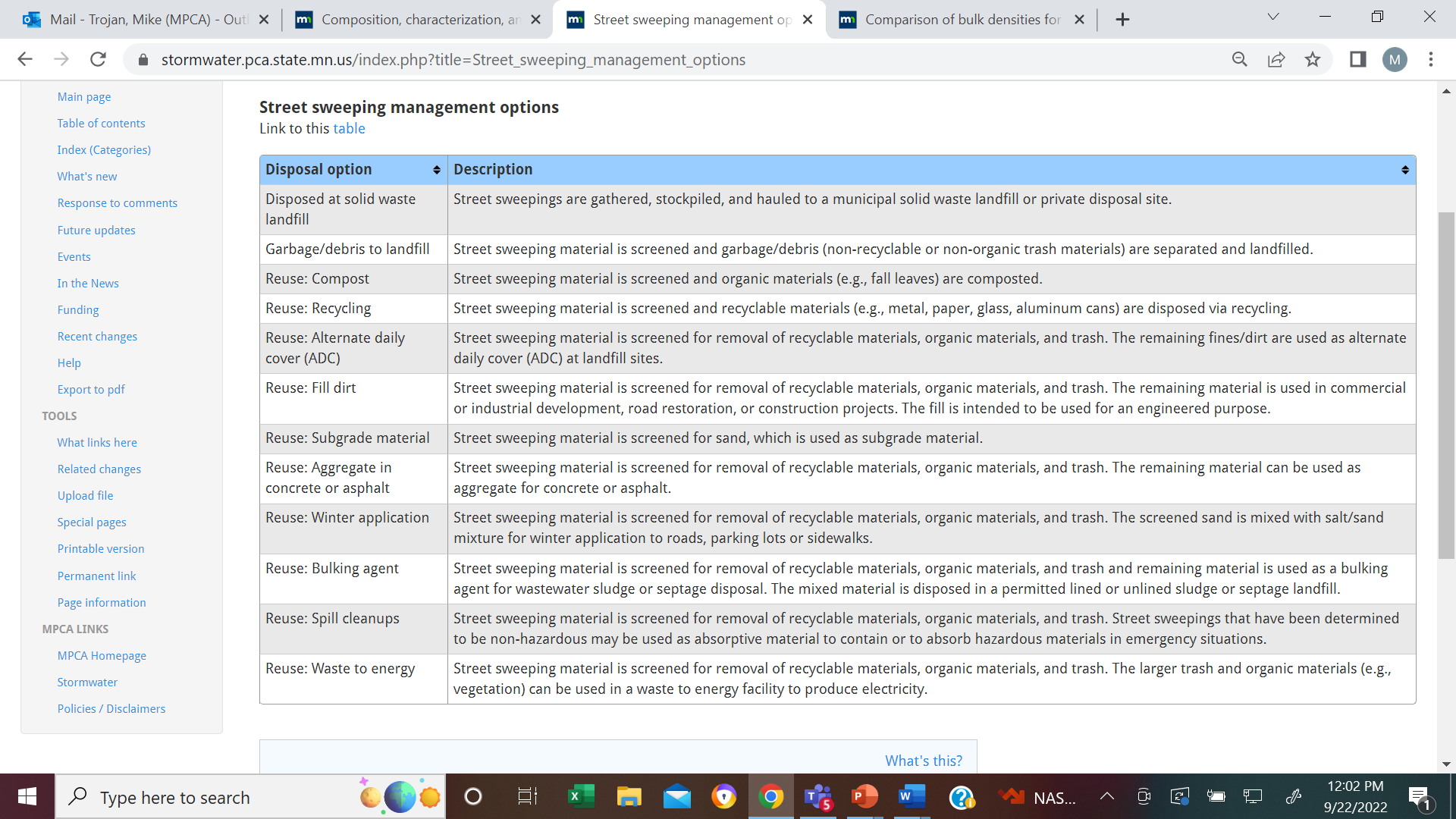 Possible needs
Screening protocol
Testing of organic fraction
Testing protocol
Storage options
Reuse options